Xin chào các em!
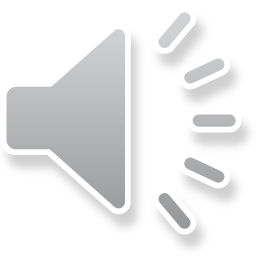 Kiểm tra bài cũ
VÒNG QUAY MAY MẮN
40
1
2
10
3
4
60
20
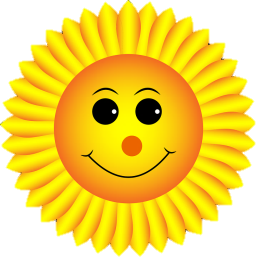 5
6
MAY MẮN
30
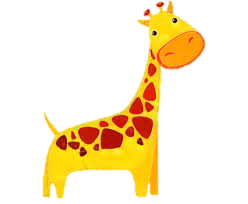 QUAY
10
50
gà gô
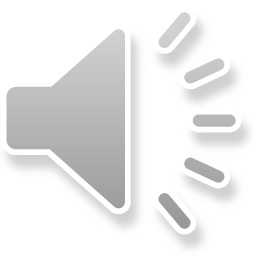 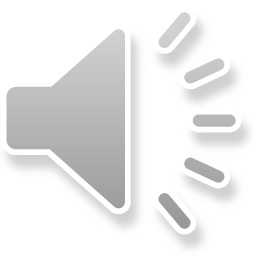 Quay về
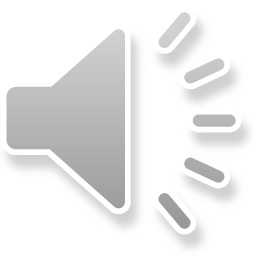 ghi – ghẹ
Quay về
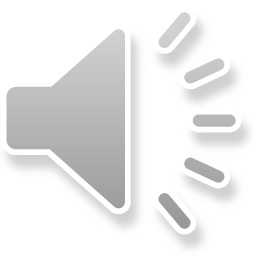 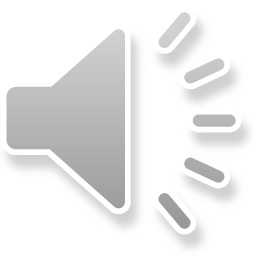 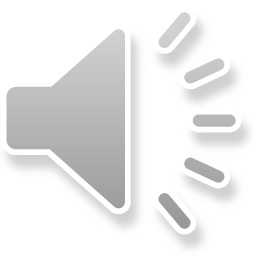 gỡ cá
Quay về
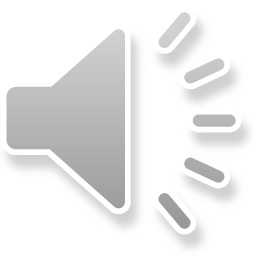 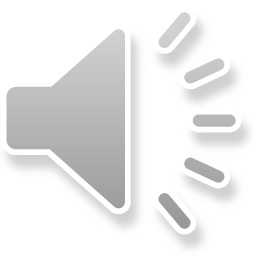 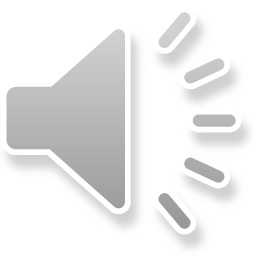 gõ – gỗ
Quay về
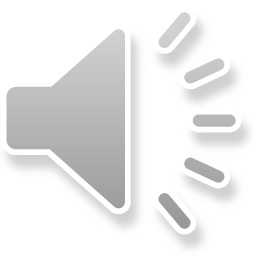 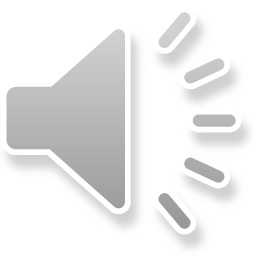 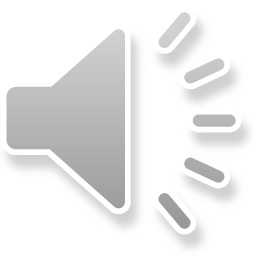 ghế gỗ
Quay về
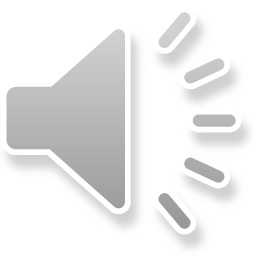 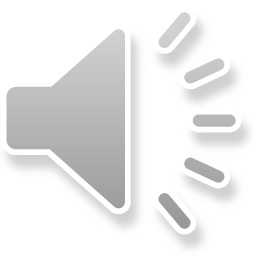 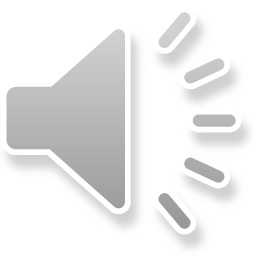 ghế đá
Quay về
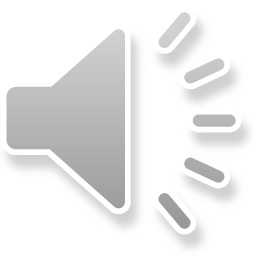 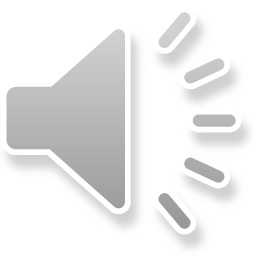 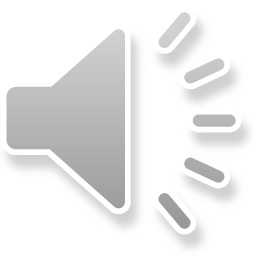 Bài mới:
Giới thiệu bài
Thứ ngày     tháng     năm 2020
Tiếng Việt
- k
Bài 17: gi
gi
k
K
Chia sẻ và khám phá
1. Làm quen
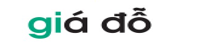 gi          gi         Gi
1. Làm quen
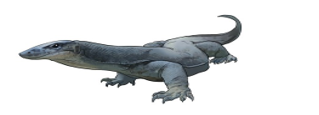 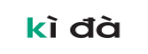 k          k         K
gi      giá đỗ
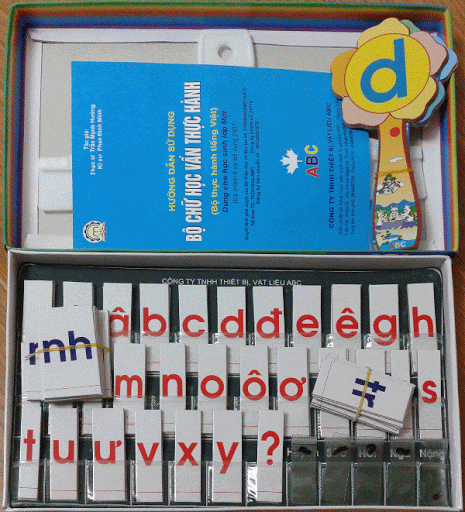 k       kì đà
Luyện tập
Mở rộng vốn từ
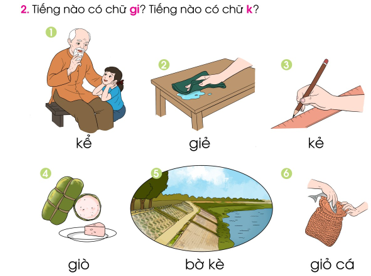 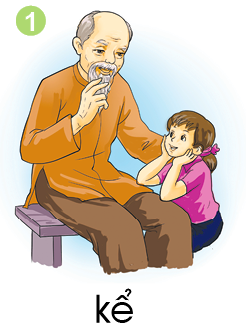 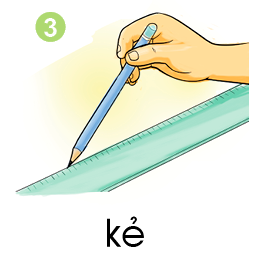 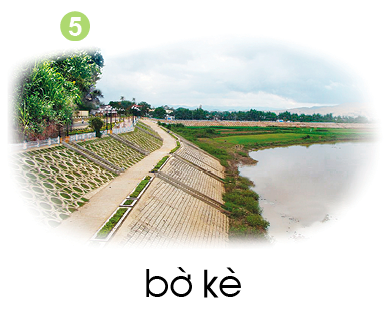 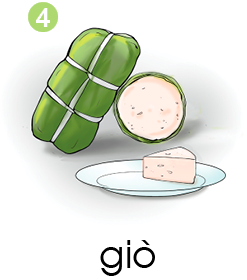 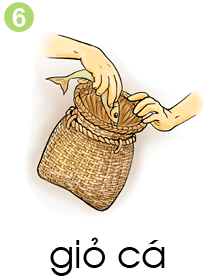 Quy tắc chính tả
Tập đọc:
Bé kể
Thư giãn
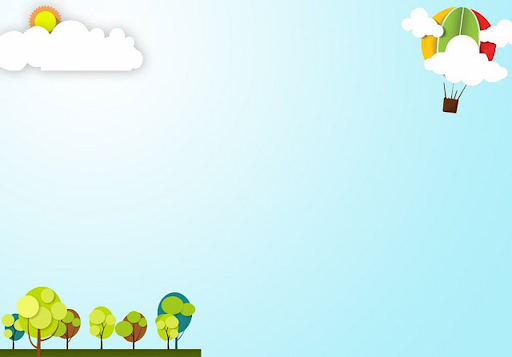 Luyện đọc từ
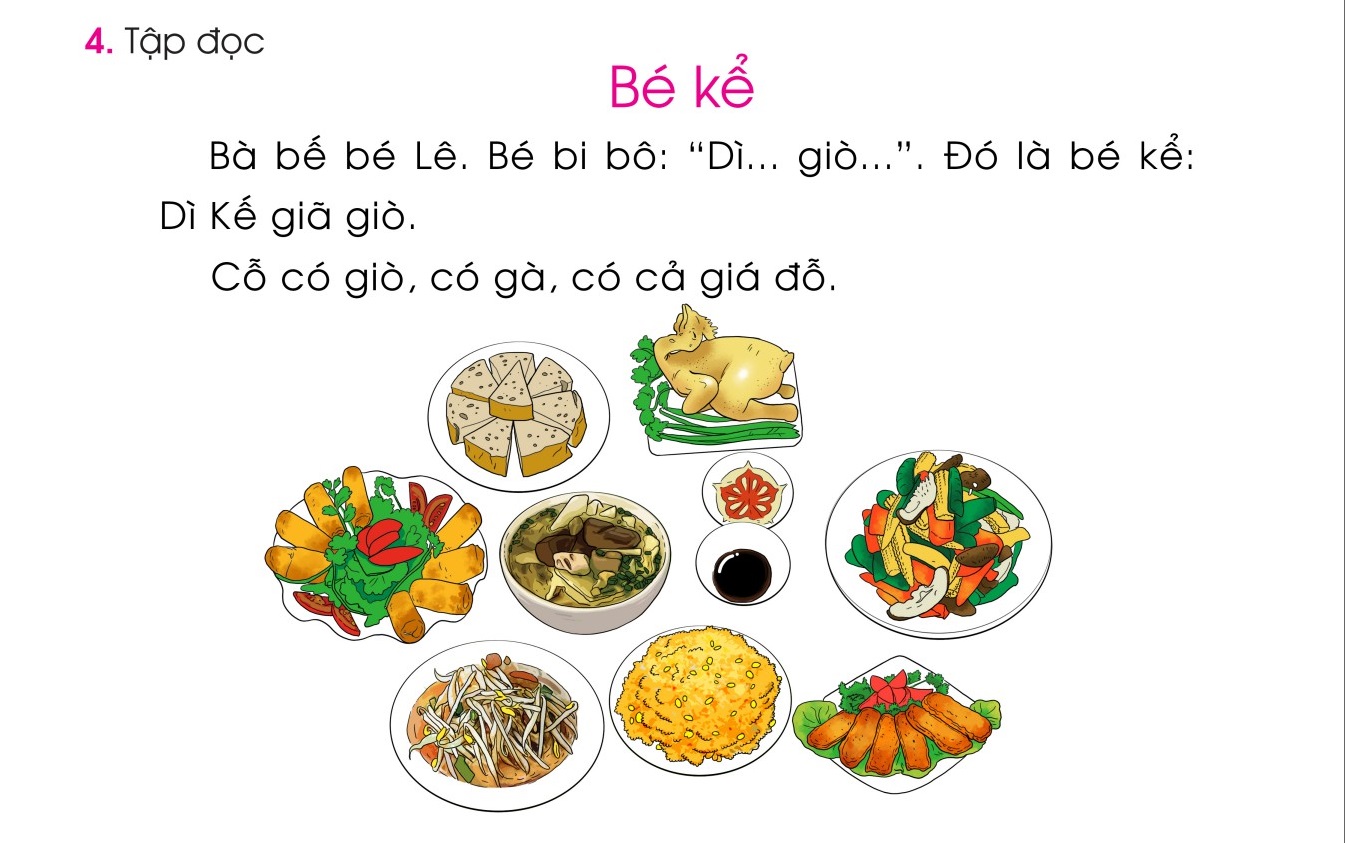 Luyện đọc từ
bi bô
bé kể
ghế đá
bờ hồ
Bờ hồ
Luyện đọc câu
Bà bế bé Lê
1
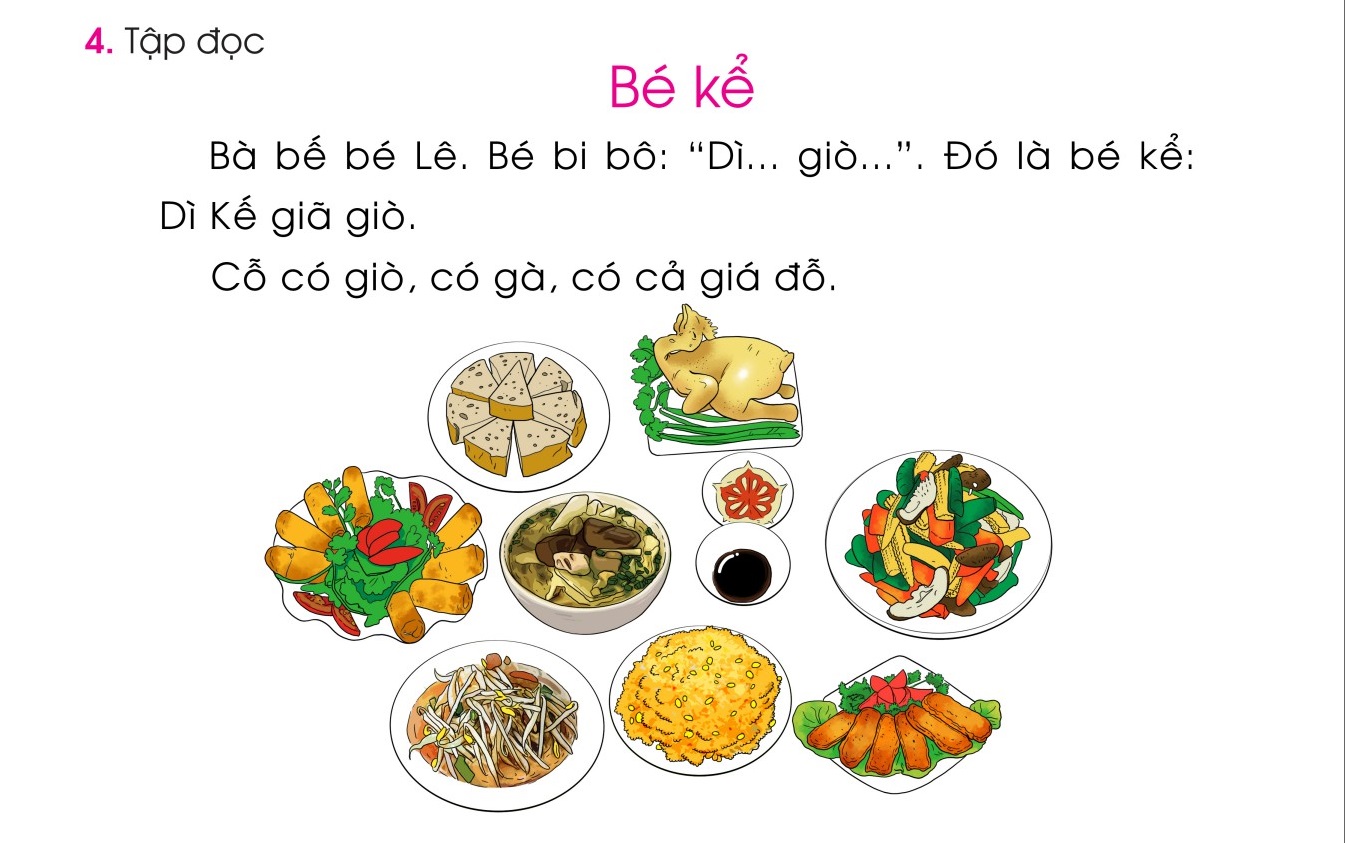 Bé bi bô:
2
“Dì... giò...”.
3
Đó là bé kể:
4
Dì Kế giã giò.
5
Cỗ có giò, có gà, 
có cả giá đỗ.
6
Tìm hiểu bài học
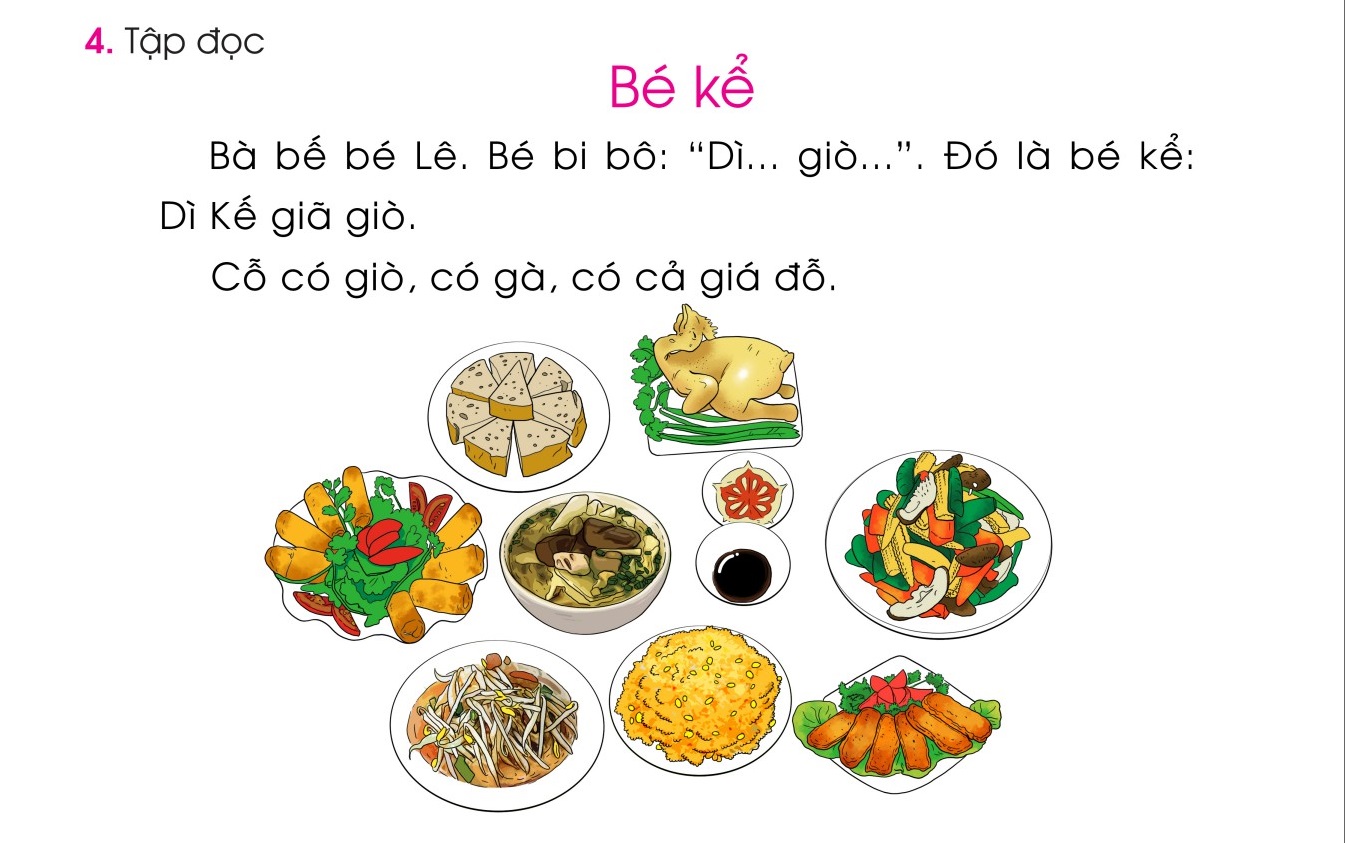 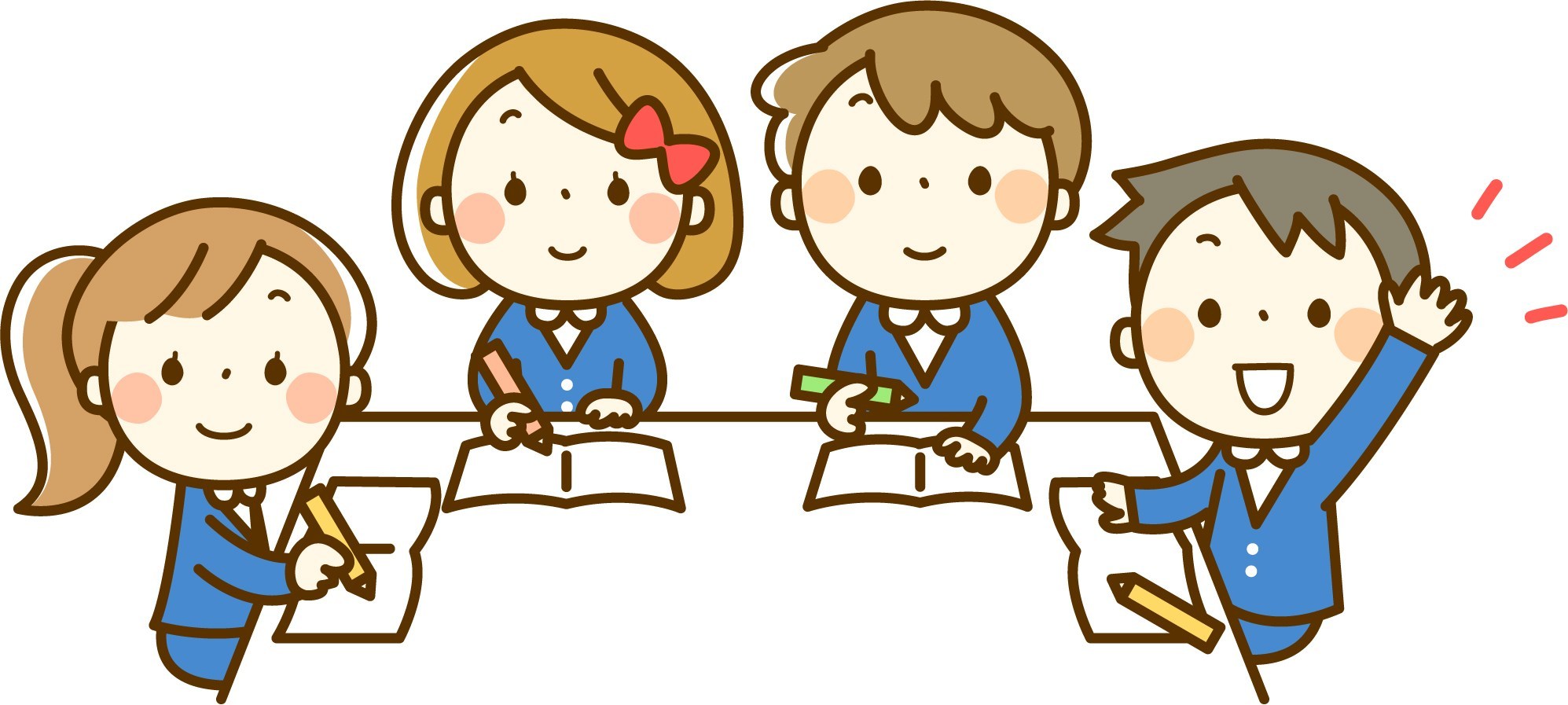 Củng cố
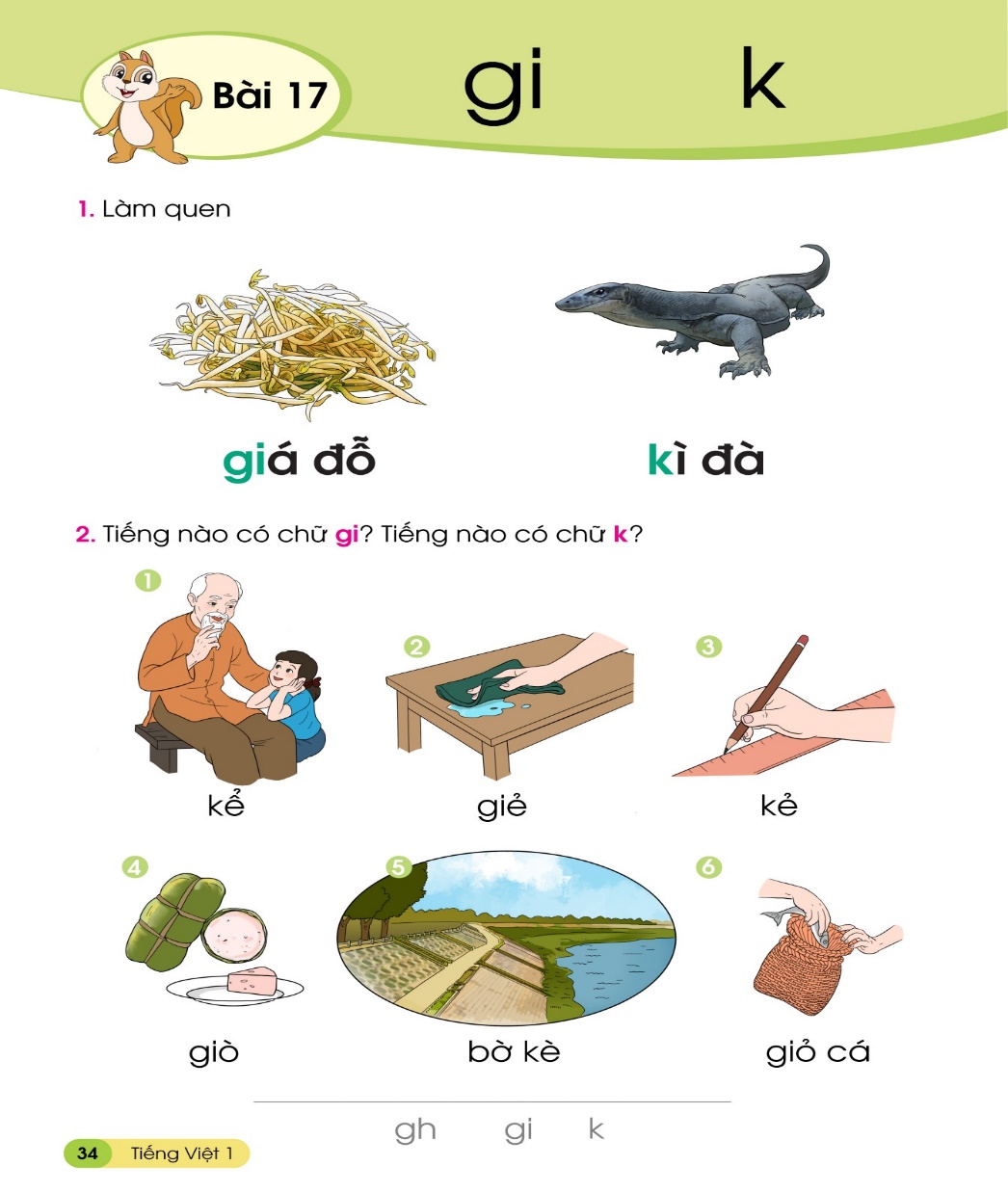 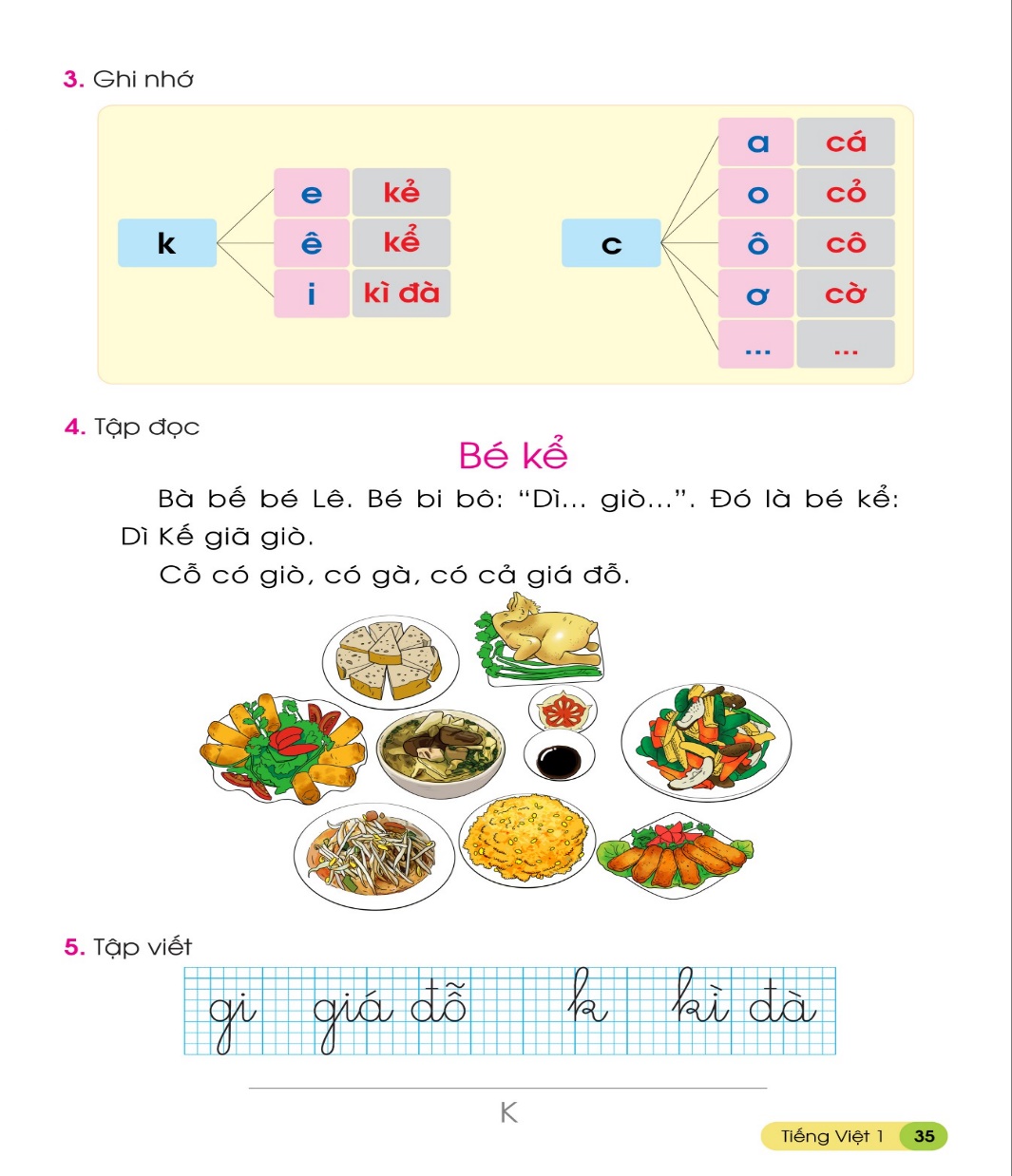 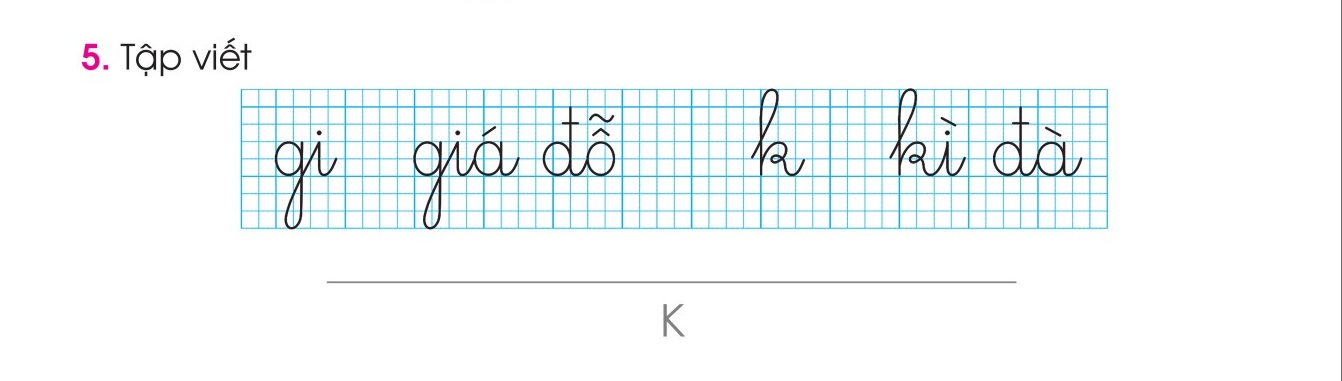 Tập viết bảng con
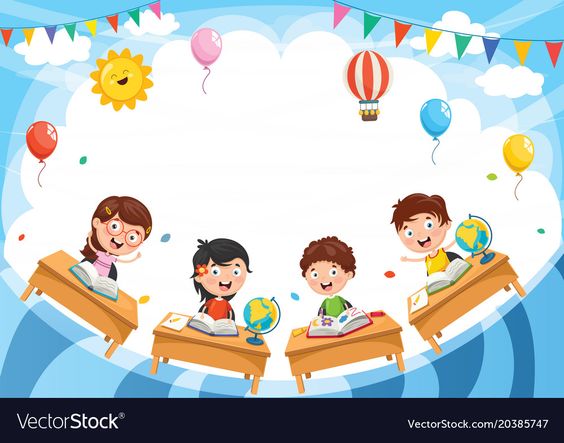 Dặn dò
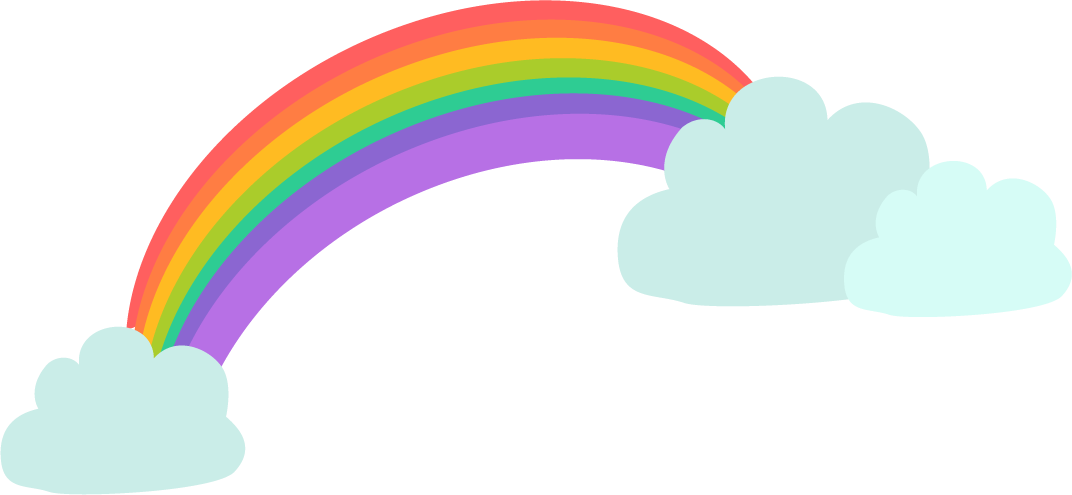 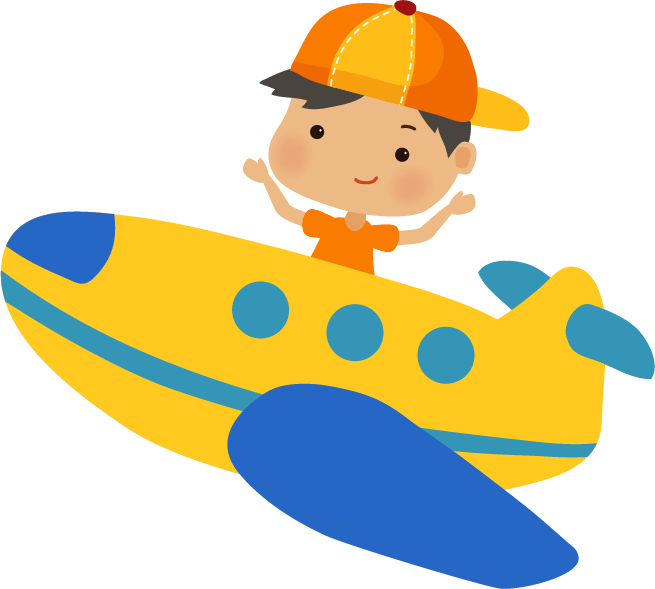 Tạm biệt và 
hẹn gặp lại!
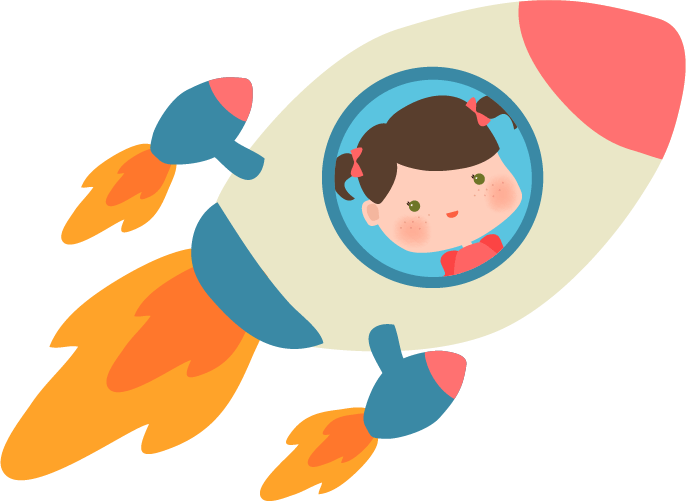 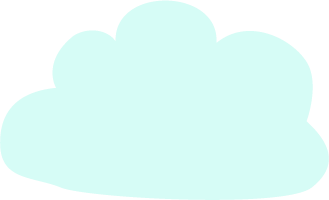 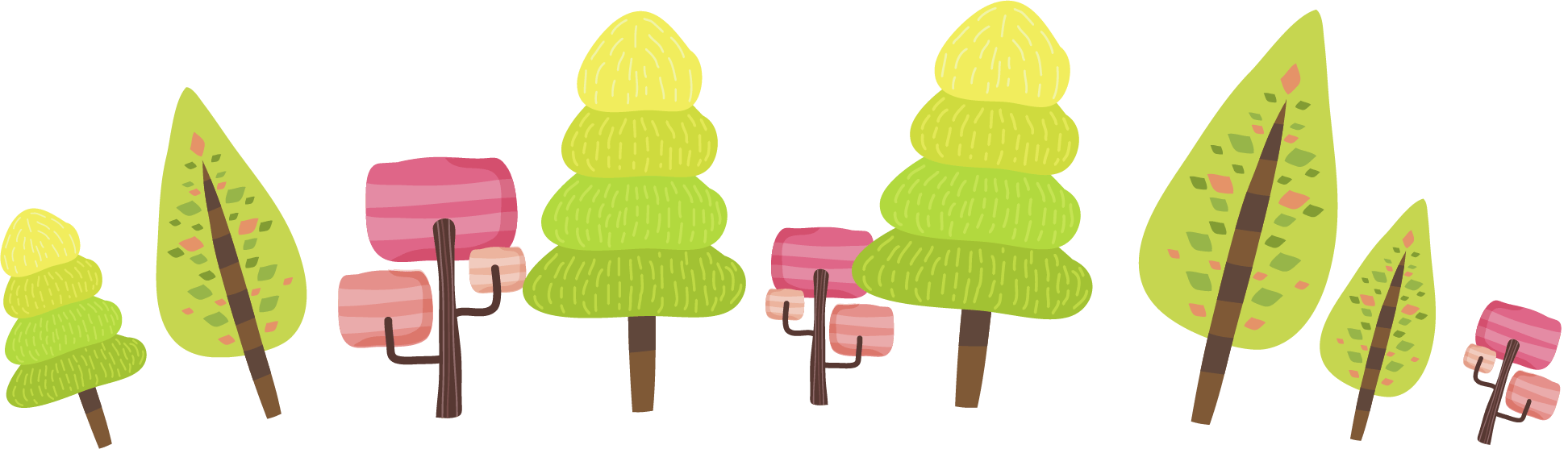 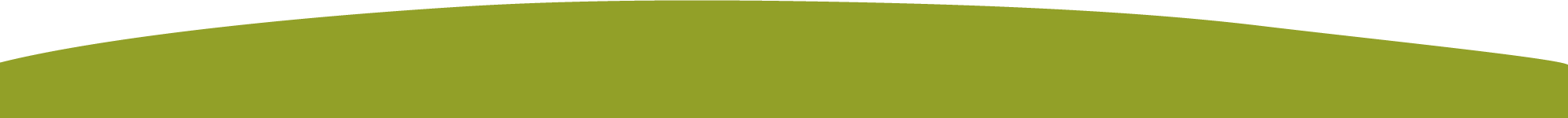